Чем различаются листья берёзы и рябины ?
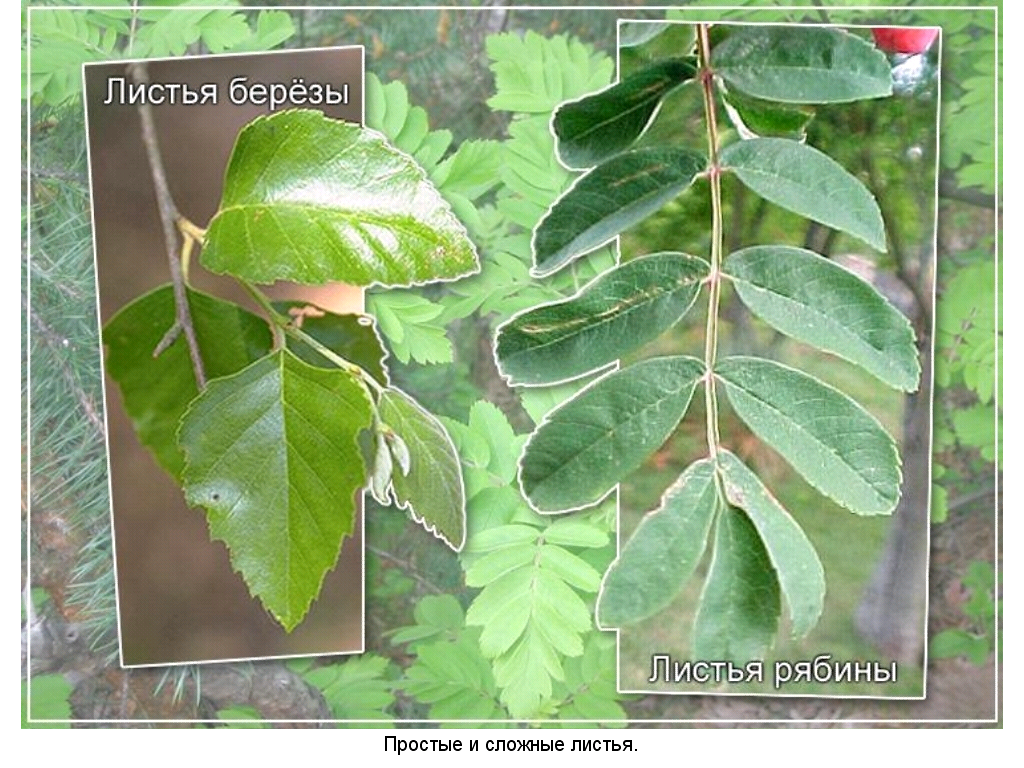 Чем  отличаются       ?
Лист  берёзы
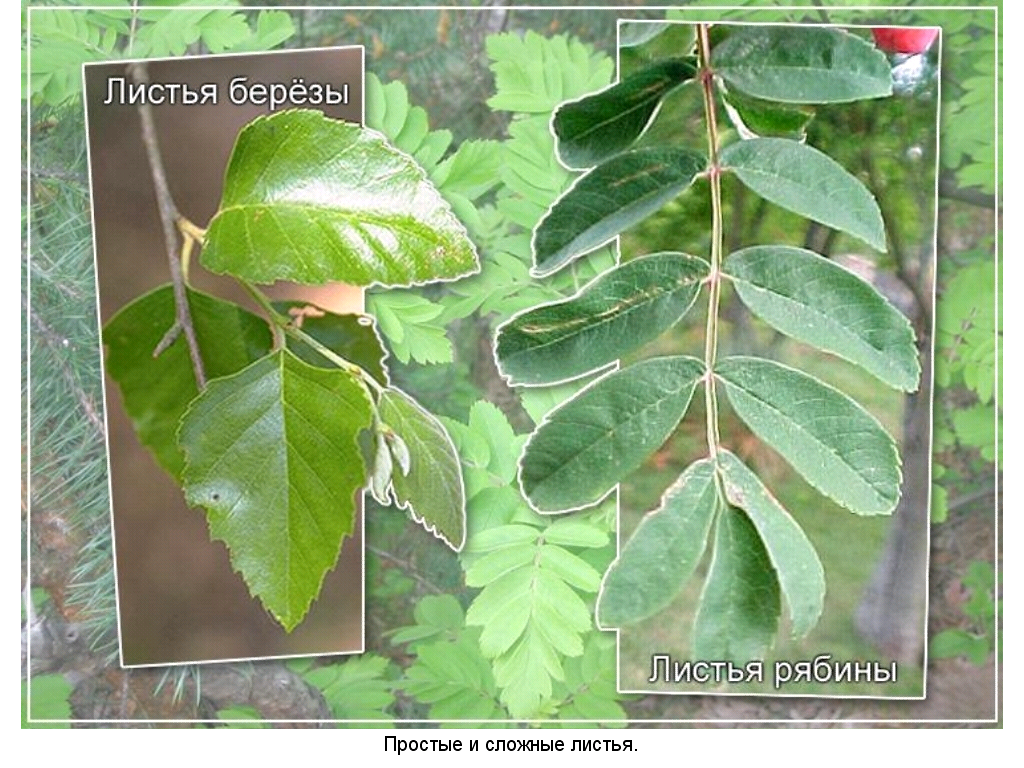 Лист  рябины
Листья различаются по числу пластинок
Простой  лист  -  это  лист  с  одной  листовой  пластинкой  на  черешке.



Сложный  лист  -  это  лист,  у  которого  на  общем  черешке  расположено  несколько 
                           пластинок.
Простой  лист
- это  лист  с  одной  листовой  пластиной  на  черешке
Простой лист – это лист с одной листовой пластинкой
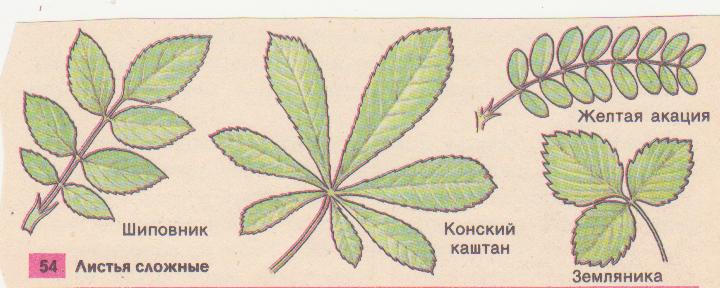 Сложный  лист
- это лист, у которого на общем черешке расположено несколько пластинок.
сложный лист – это лист, у которого на общем черешке расположено несколько пластинок
Сравните :
Сложные  листья
Простые  листья